Data Structures & Programming
A Reminder on C++ Part 3

Golnar Sheikhshab
Singly Linked List  (header file)
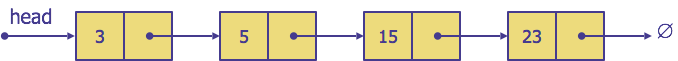 class intSLinkedList { 
public: 
intSLinkedList(); 
˜intSLinkedList(); 
bool empty() const; 
const int& front() const; 
void addFront(const int& e); 
void removeFront();
void print(); 
private: 
intSNode* head; 
};
class intSNode { 
private: 
int elem; 
intSNode* next; 	
friend class intSLinkedList; 
};
‹#›
Singly Linked List Implementation (source file)
intSLinkedList::intSLinkedList()				// constructor    : head(NULL) { }
bool intSLinkedList::empty() const			// is list empty?    { return head == NULL; }
const int& SLinkedList::front() const			// return front element    { return head->elem; }
intSLinkedList::~intSLinkedList()				// destructor    { while (!empty()) removeFront(); }
‹#›
Singly Linked List Implementation (source file)
void intSLinkedList::addFront(const int& e) {		// add to front of list    intSNode* v = new intSNode;				// create new node    v->elem = e;							// store data    v->next = head;						// head now follows v    head = v;							// v is now the head  }
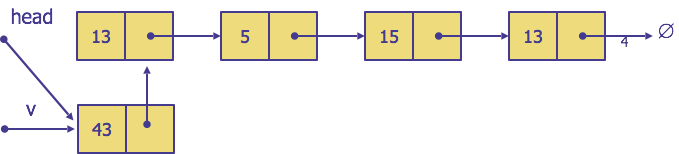 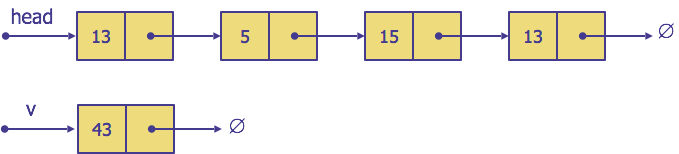 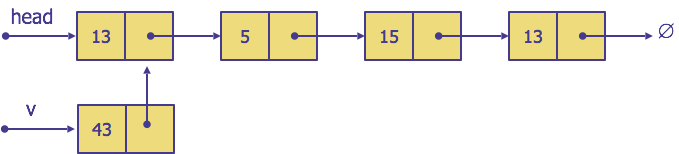 ‹#›
Singly Linked List Implementation (source file)
void intSLinkedList::removeFront() {				// remove front item    intSNode* old = head;						// save current head    head = old->next;							// skip over old head    delete old;								// delete the old head  }
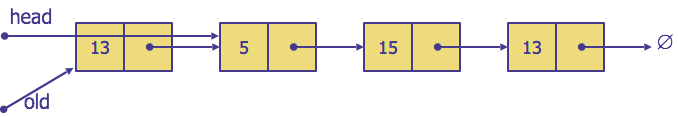 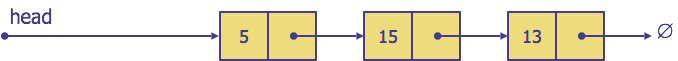 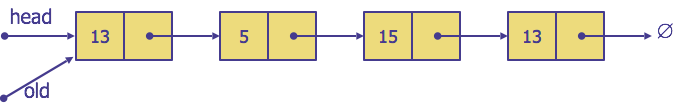 ‹#›
Singly Linked List Implementation (source file)
void intSLinkedList::print() {			// print the list    intSNod* v = head;				// put a cursor in front of the list
    while (v!=Null){				// if the cursor is pointing to anything
    cout << v->elem << " ";			// write what the cursor is pointing to 
    v = v->next;					// send the cursor forward
   }
   cout << endl;					// go to the new line  }
‹#›
A source file with a main function
#include <iostream>
#include "intSLinkedList.h"
using namespace std;

int main(){

        intSLinkedList int_sll;
        int_sll.addFront(5);
        int_sll.addFront(12);
        int_sll.addFront(6);
        int_sll.print(); 
}
‹#›
How to compile and run
g++ -c intSLinkedList.cpp
will generate an object file for us:  intSLinkedList.o 
g++ -o test_intSLinkedList.o test_intSLinkedList.cpp intSLinkedList.o 
will generate test_intSLinkedList.o that is executable and links the intSLinkedList.o  object file as well. 
./test_intSLinkedList.o 
outputs the following line
6 12 5
‹#›
A Generic Singly Linked List class
We put the following line before the class definition
template <typename E>
We'll change all int data types in the list to E
We'll put the implementation of functions into the header file (inline)
This is one way to resolve linking issues that may arise when implementing a template class in a cpp source file. There are other ways too. 
Check out the following accompanying files 
intSLinkedList.h  & intSLinkedList.cpp
SLinkedList.h
test_intSLinkedList.cpp & test_SLinkedList.cpp
What kind of new data types (classs) can we put in the generic SLinkedList class?
‹#›
Destructors and Copy constructors
When there are pointer member variables there is usually need for customised destructors
The memory allocated to the variable must be released 
It's the responsibility of the class to do so at destruction time
Not doing so, creates a memory leakage problem
There may also be need for copy constructor
When we copy a pointer variable to another pointer variable, only the address is copied
Changing what the first pointer points to will also change what the copied pointer points to 
If we remove the content of the one pointer, the other pointer will point to invalid memory (dangling pointer)  - Try copying the intSLinkedList somewhere in the middle of test_intSLinkedList.cpp and printing the content of the copy right after it's created as well as at the end. What's different from test_SLinkedList.cpp ? Why?
‹#›
Insertion Sort with Singly Linked List?
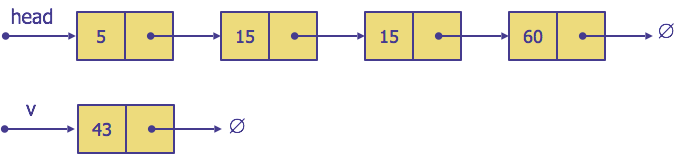 How to find the right place for the new node? follow the next links
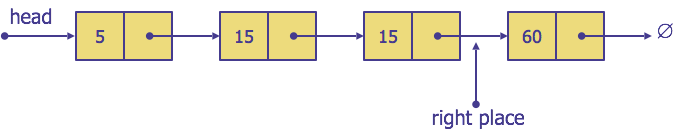 How to insert a new node in the right place?
We don't have a pointer to the previous node
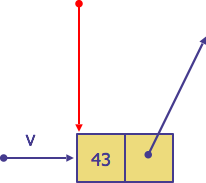 ‹#›
There must be a better way!
Doubly Linked Lists
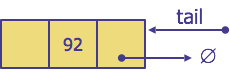 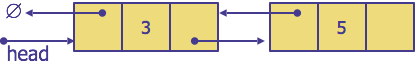 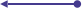 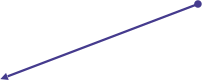 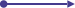 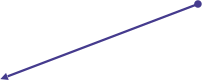 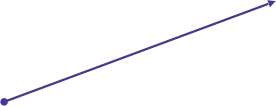 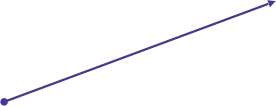 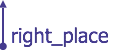 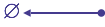 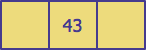 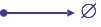 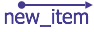 ‹#›
Doubly Linked List
template <typename E>
class DNode {
private:
        E elem;
        DNode* next;
        DNode* prev;
        friend class DLinkedList<E>;
};
template <typename E>
class DLinkedList {
public:
        DLinkedList();
	 bool empty() const;        
~DLinkedList();
void add(DNode<E>* right_place, const E& e);
void remove(DNode<E>* pos);
DNode<E>* getRightPlace(const E& e);
void print();
private:
        DNode<E>* head;
        DNode<E>* tail;
};
‹#›
Doubly Linked List
// Default Constructor
DLinkedList(){
                head = new DNode<E>;
                tail = new DNode<E>;
                head->next = tail;
                head->prev = NULL;
                tail->prev = head;
                tail->next = NULL;
        }
‹#›
Doubly Linked List
// add right before right_place in the list
void add(DNode<E>* right_place, const E& e) {  
                DNode<E>* v = new DNode<E>;
                v->elem = e;
                v->next = right_place;
                right_place->prev->next = v;
                v->prev = right_place->prev;
                right_place->prev = v;                                                                          
}
‹#›
Doubly Linked List
// remove from position pos in the list
void remove(DNode<E>* pos) {            
                DNode<E>* u = pos->prev;
                DNode<E>* w = pos->next;
                u->next = w;
                w->prev = u;
                delete pos;
        }
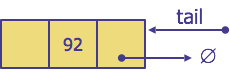 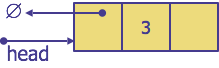 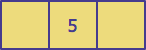 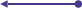 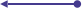 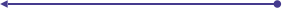 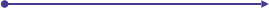 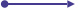 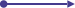 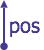 ‹#›
Doubly Linked List
// returns a pointer to a node before which elem should be inserted assuming that the list is sorted ascendingly and must remain so.

DNode<E>* getRightPlace(const E& e){
DNode<E>* Cursor = head->next;
       while ((Cursor!=tail)&&(Cursor->elem < e ))
       		Cursor = Cursor->next;
       return Cursor;
 }

bool empty() const{ return head->next == tail; }

~DLinkedList(){ while (!empty())  remove(head->next); }
‹#›
Doubly Linked List
void print() {
DNode<E>* v = head->next;
       while (v != tail){
       		cout << v->elem << " ";
              v = v->next;
       }
      cout << endl;
}
‹#›
Sorting with Doubly Linked List
void sort_string(){
        DLinkedList<string> sorted;

        string x = "<start>";
        while (x != "<stop>"){
                cin >> x;
                if (x == "<stop>")
                        break;
                sorted.add(sorted.getRightPlace(x), x);
                sorted.print();
        }
}
‹#›
Advantages and Disadvantages
Advantages of linked list
No need for max_num_items 
Inserting an item is much less time consuming (No need for shifting)
Disadvantages of linked list
Confusing
Could be dangerous (Dangling pointers, memory leaks, ...)
‹#›
Final Notes
We saw only some useful concepts and syntax in action
Read the first chapter for a guide on what you need to know
Here is a good book for expanding your knowledge of C++ and staying up-to-date:
  Professional C++, Marc Gregoire Gregoire, Wiley  2014 (or even older versions)
‹#›